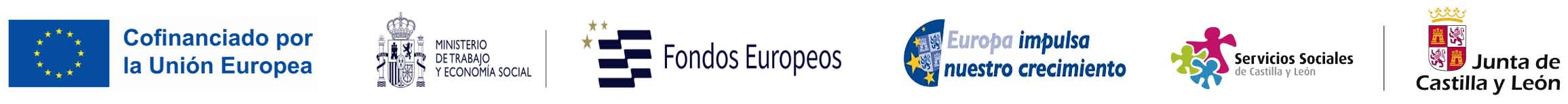 TARJETA BÁSICO 2025
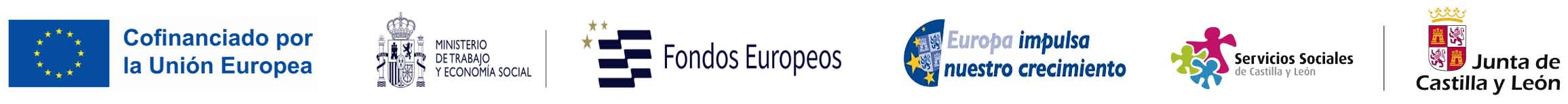 Es una modalidad de la  prestación de provisión integrada de alimentos que se realiza a través de tarjetas o vales canjeables por productos de alimentación y artículos de higiene. 
Tiene como finalidad hacer frente a la privación material de las personas más desfavorecidas, en particular a los menores y establecer medidas de acompañamiento que apoyen su inclusión social.
QUÉ ES
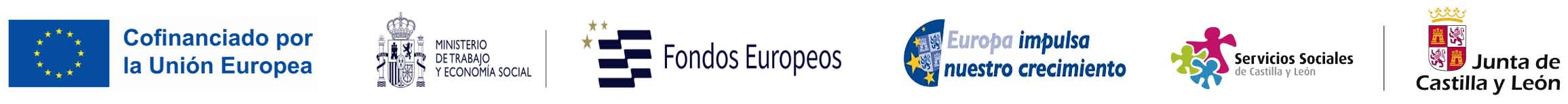 Al menos 1 menor de 18 años en la unidad familiar
Beneficiarios: Requisitos
Ingresos de la unidad familiar   por debajo del 40% de la renta mediana nacional
Que todos los miembros de la unidad familiar estén empadronados en Castilla y León
Título
Participación activa en un programa de intervención familiar
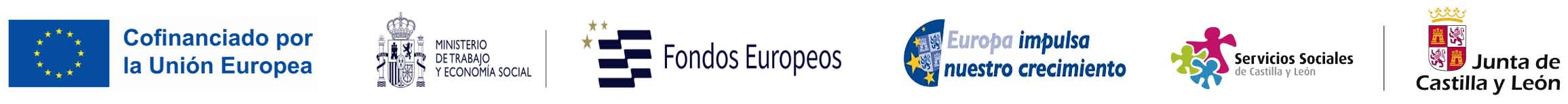 UNIDAD FAMILIAR
A los efectos del Programa Básico se considerará que constituyen una unidad familiar el menor o menores que dan derecho a la tarjeta y los familiares que convivan en el mismo domicilio, hasta el segundo grado de consanguinidad, afinidad, adopción o acogimiento y las personas unidas a las anteriores por vínculo matrimonial o unión de hecho (no se especifica que esté acreditada).
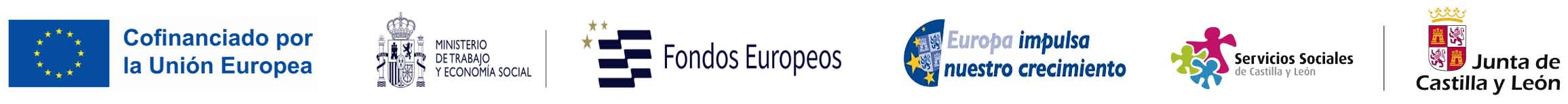 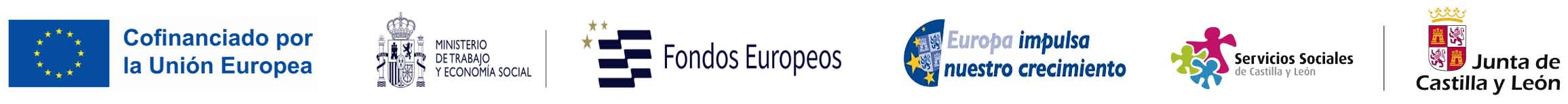 PARTICIPACIÓN ACTIVA EN UN PROGRAMA DE INTERVENCIÓN FAMILIAR
COORDINADO DESDE CEAS (no se considera intervención la tramitación de prestaciones como la ayuda de emergencia)
DESDE UNA ENTIDAD DEL TERCER SECTOR PERTENECIENTE A LA RED DE PROTECCIÓN (Programa de intervención social, itinerario de inserción sociolaboral)
DESDE UN EQUIPO DE SEGUNDO NIVEL
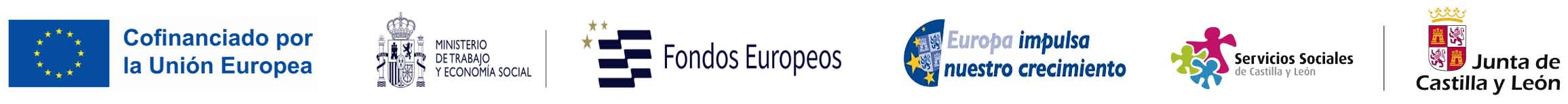 PROCEDIMIENTO
Apertura de la prestación 504016 en SAUSS (comprobación de requisitos previa y existencia de crédito en la CL).
Se genera ficha en SAUSS y se incorpora la documentación.
Paso a concedido seguimiento en SAUSS.
El Servicio de Inclusión social quincenalmente genera los listados de SAUSS (ALTAS, BAJAS Y MODIFICACIONES) y los remite a la ETS que emita las tarjetas.
La ETS , tras la emisión de la tarjeta, contacta con el titular para entrega y explicación de condiciones. Recarga trimestralmente. 
Informa a la GSS sobre la fecha de emisión, gasto y grupo de productos realizado por los titulares.
El Servicio de Inclusión Social informa a las Corporaciones locales.
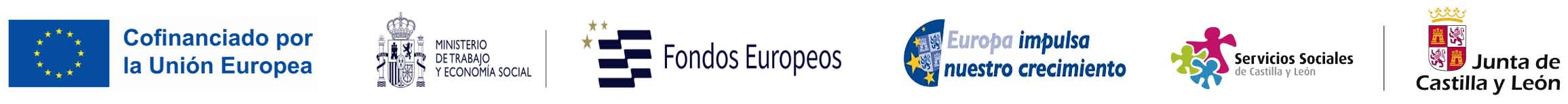 DOCUMENTACIÓN
Ficha de derivación que se genera en SAUSS
Volante o certificado de empadronamiento
Libro de familia o certificados de inscripción de nacimiento en el Registro u otro documento acreditativo de las relaciones familiares tenidas en cuenta
Documento firmado por las personas mayores de edad (autorización de consulta y cesión de datos, manifestación de haber sido informado de los recursos disponibles).
Documentación justificativa de la situación económica: Consultas realizadas o documentación aportada por los interesados.
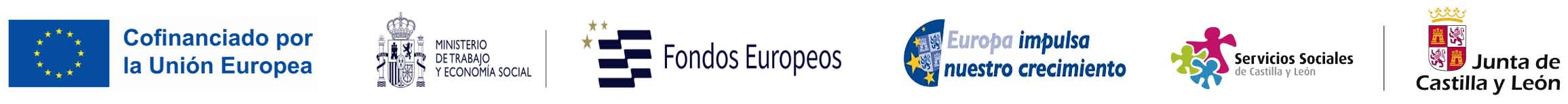 DOCUMENTACIÓN JUSTIFICACIÓN ECONÓMICA
Ingresos inferiores al 40% de la RMN
OPCIÓN 3: No existe información en las bases de datos públicas:
Declaración jurada.
Informe social (modelo en SAUSS).
OPCIÓN 1: La situación en 2025 es igual que la del  último periodo impositivo

 Declaración de la renta de todos los miembros de la unidad de convivencia obligados a ello, correspondiente al último periodo impositivo
OPCIÓN 2: La situación ha empeorado y en 2025 sí que cumple criterios económicos:
Informe de vida laboral.
Certificado del registro de prestaciones públicas.
Nómina
EXPEDIENTES PRIMER TRIMESTRE AÑO 2025
Nueva ficha de derivación
Nuevo Documento/Formulario firmado por las personas mayores de edad (autorización de consulta y cesión de datos, manifestación de haber sido informado de los recursos disponibles).
Para los tarjetas que fueron prescritas en el último trimestres del 2024 (Si las circunstancias tenidas en cuenta no han cambiado):
Mismo volante o certificado de empadronamiento que en 2024
Mismo Libro de familia o certificados de inscripción de nacimiento en el Registro u otro documento acreditativo de las relaciones familiares tenidas en cuenta.
Misma justificación económica tenida en cuenta en 2024
Informe social donde conste que la situación socioeconómica de la unidad familiar no ha variado.
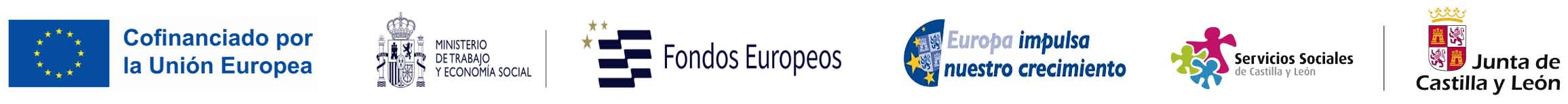 SEGUIMIENTO Y MODIFICACIONES
OPCIÓN 1: 
Se mantiene: dejar constancia en SAUSS de la revisión
OPCIÓN 2: MODIFICACIÓN
Modificar en apartado observaciones de la ficha de derivación
OPCIÓN 3: NO CUMPLE REQUISITOS
Baja en el apartado de observaciones de la ficha de derivación y cierre de la prestación en SAUSS
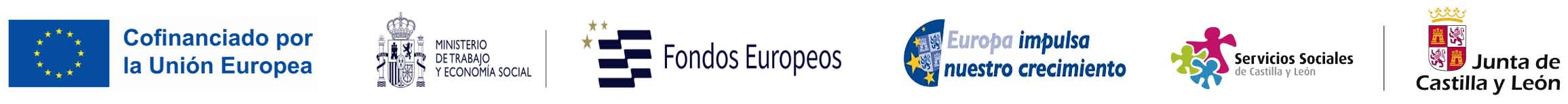 DISTRIBUCIÓN AÑO 2025 POR CORPORACIÓN LOCAL